В
А
Р
Е
Ж
К
И
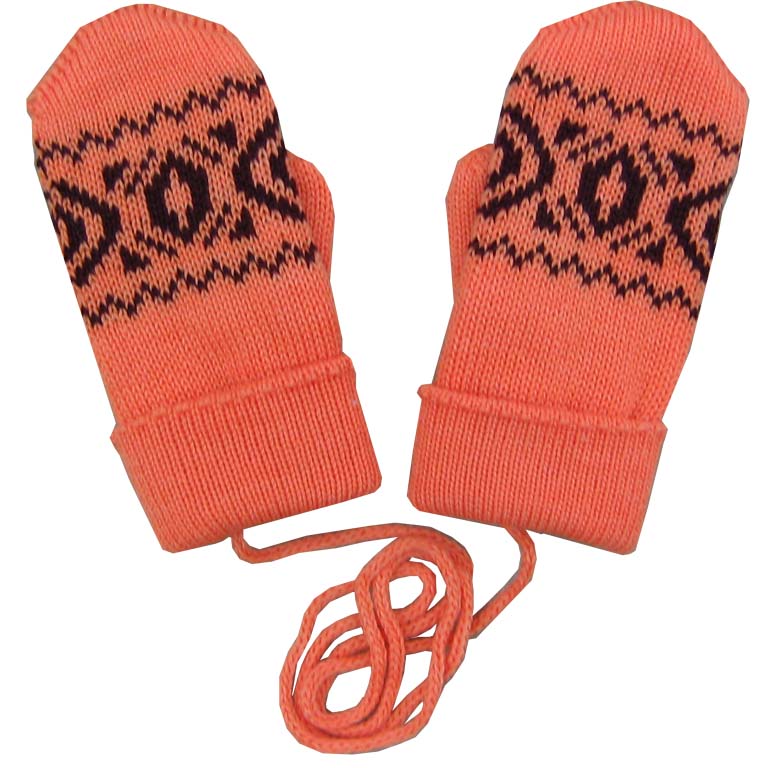 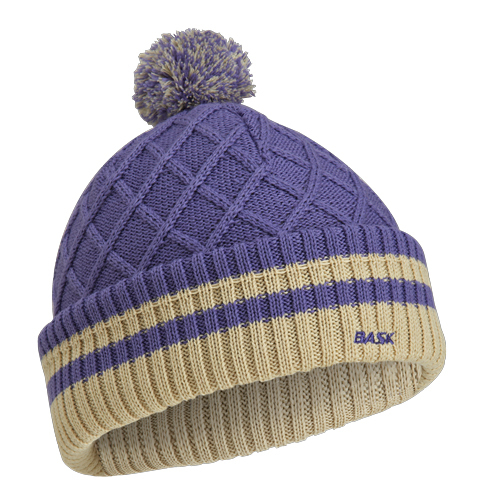 Ш
А
П
К
А
9
6+3=8        10-2=8
9+1=10      10-3=6
7